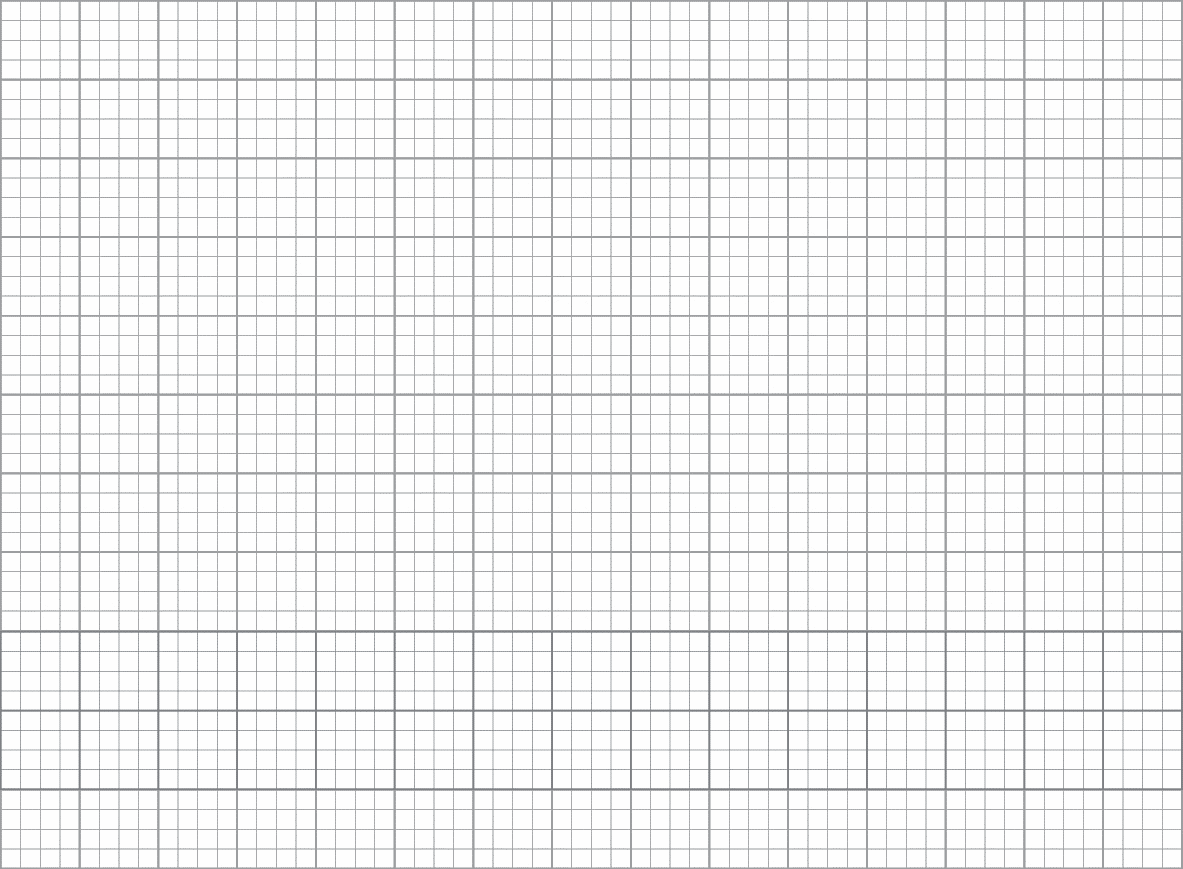 Thứ ba ngày 30 Ǉháng 11 năm 2021
TǨn
Bài 23 : Luyện tập ( Tiết 3 – trang 91,92)
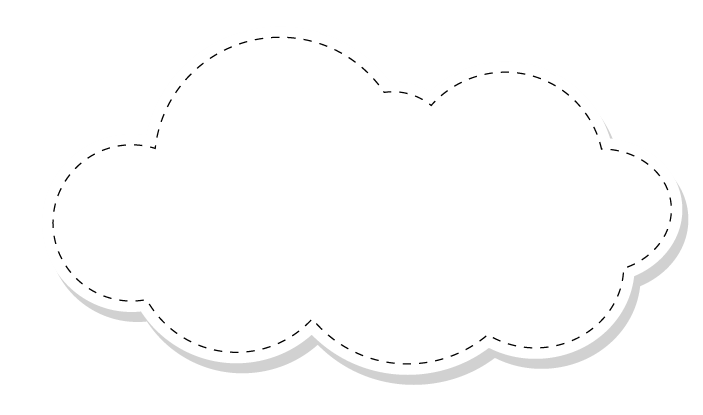 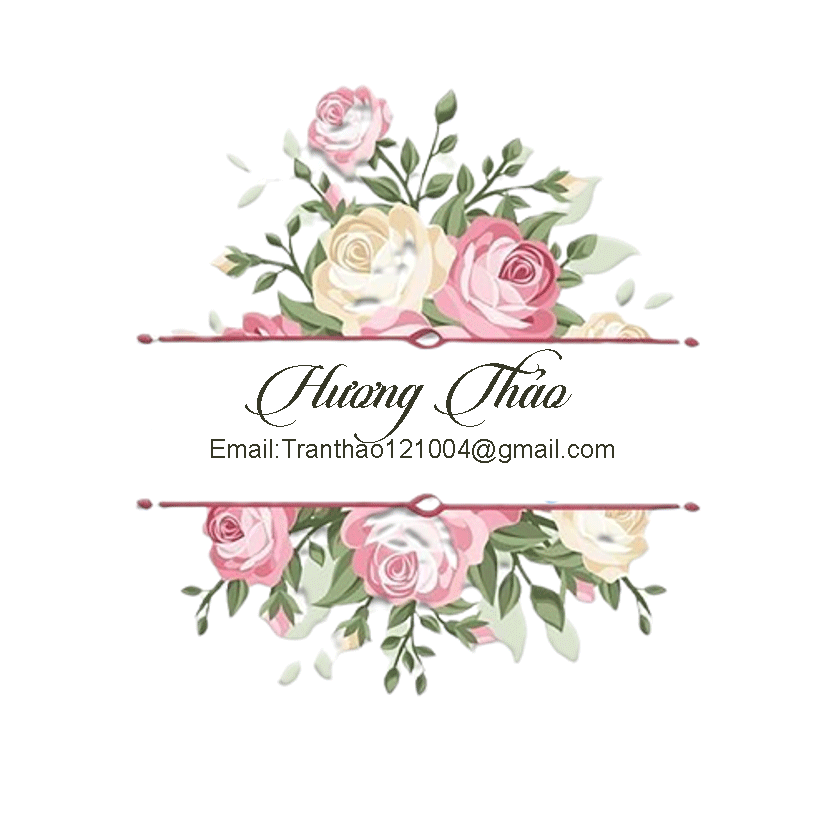 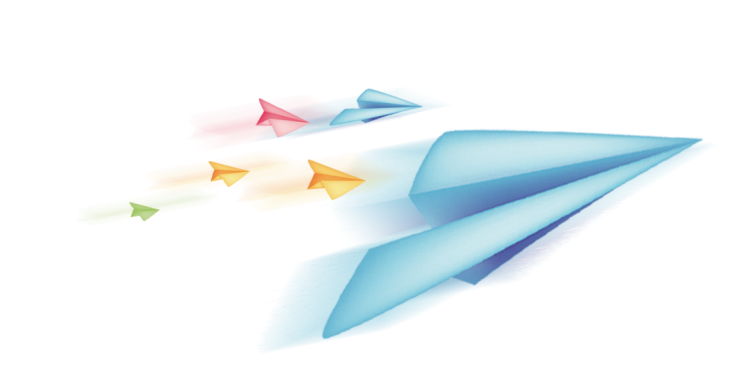 Chào mừng các em đến với 
Môn Toán
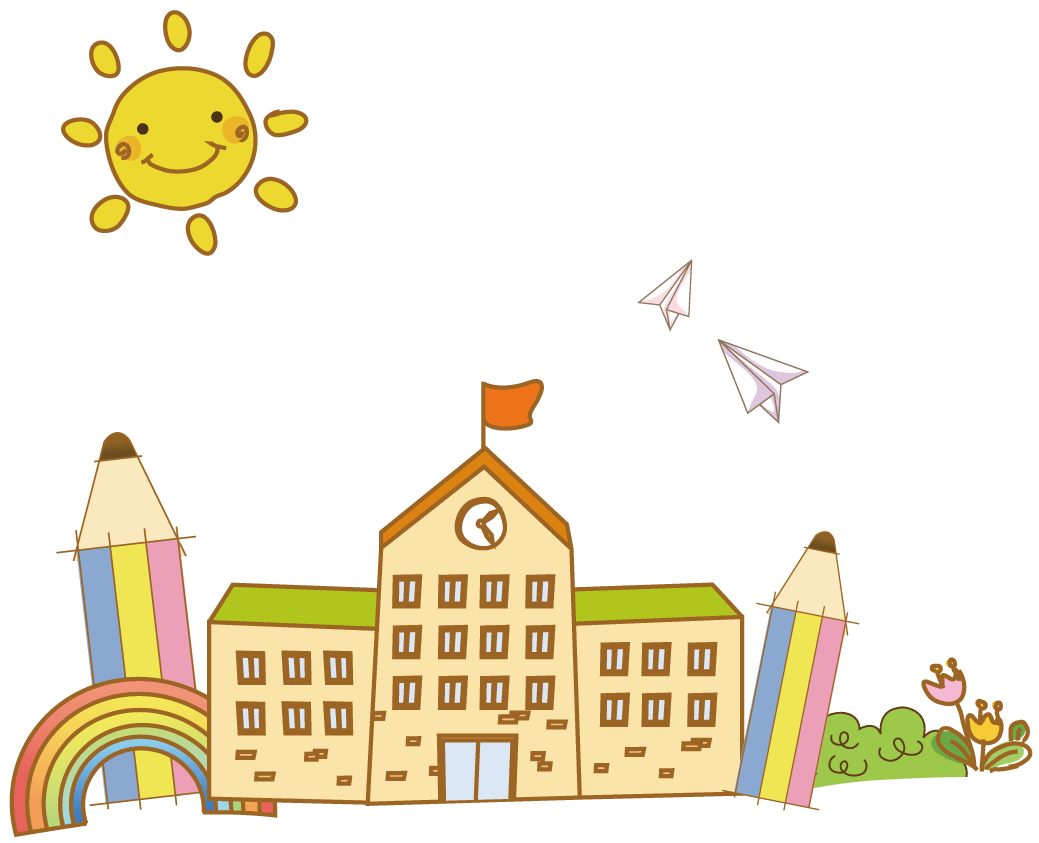 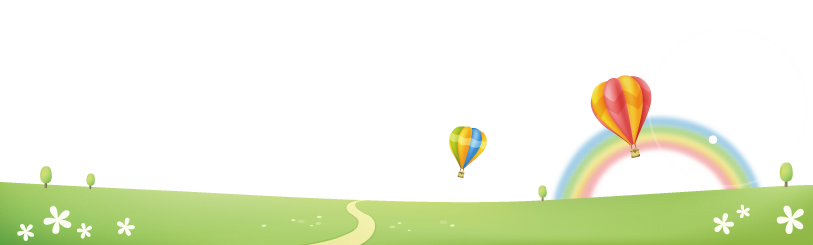 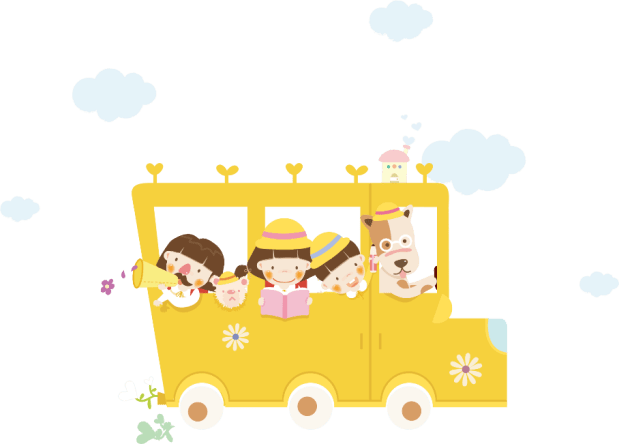 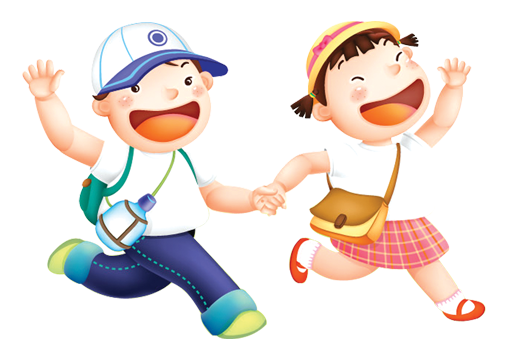 Bản quyền thuộc về: FB Hương Thảo - https://www.facebook.com/huongthaoGADT/
[Speaker Notes: Bài giảng thiết kế bởi: Hương Thảo - tranthao121004@gmail.com]
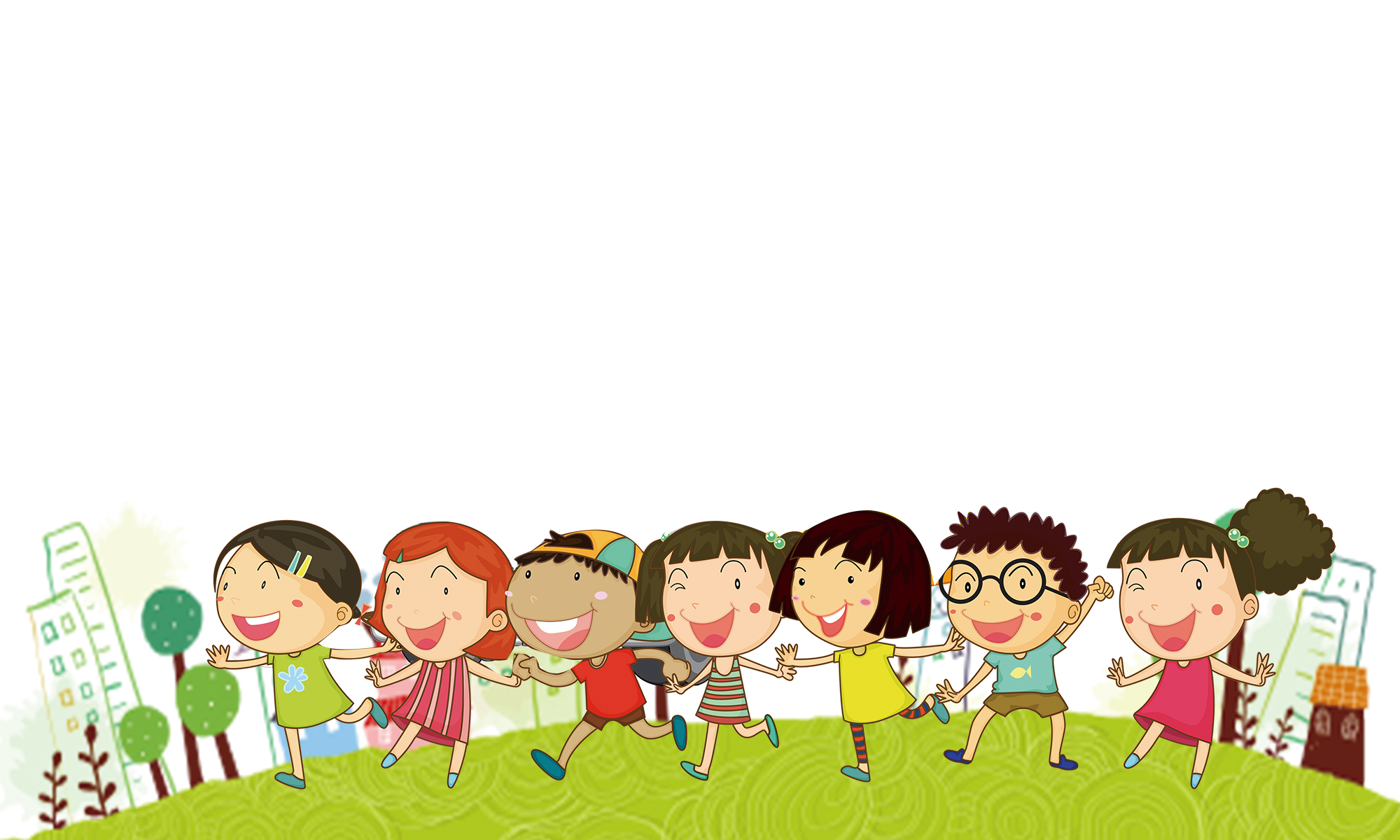 BÀI 46: Luyện tập chung
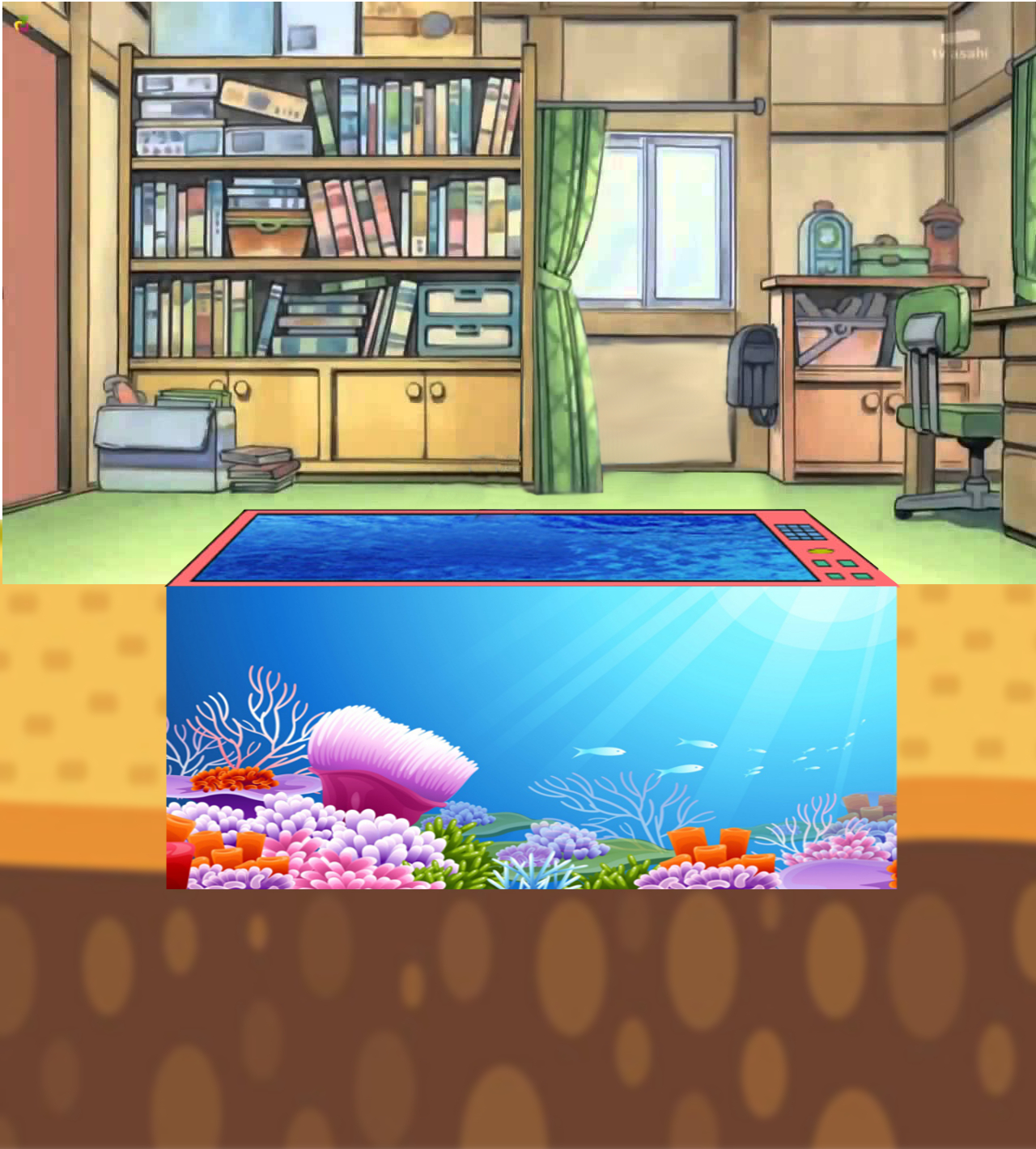 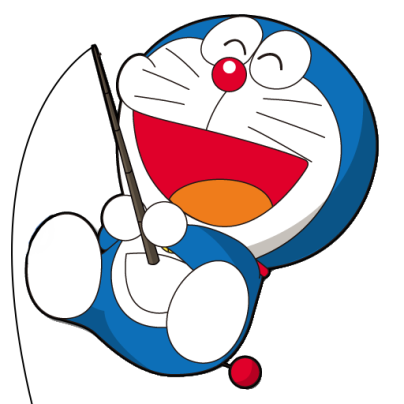 DORAEMON CÂU CÁ
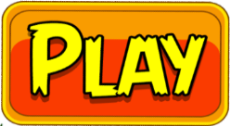 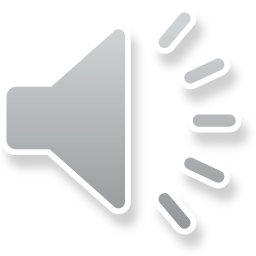 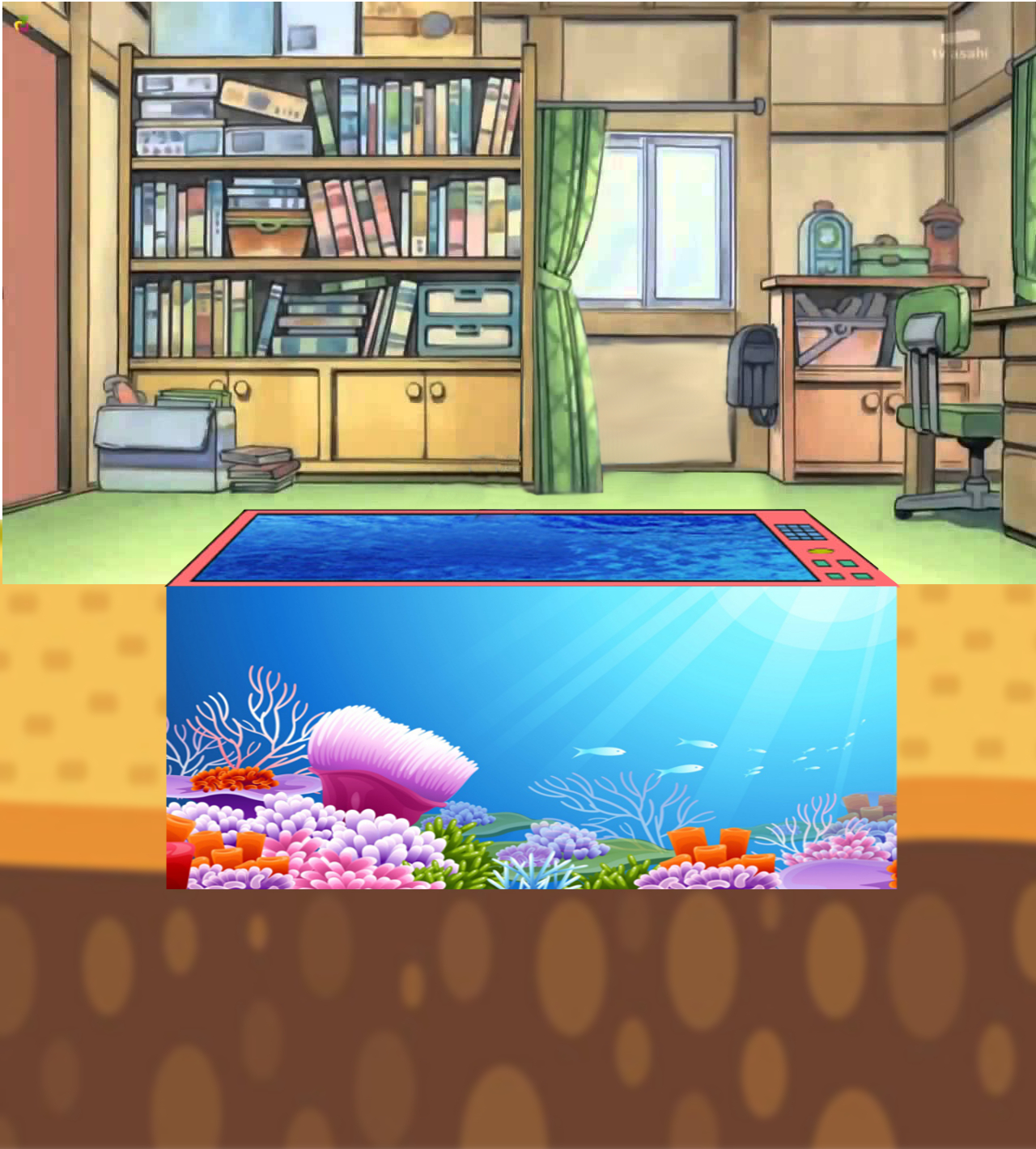 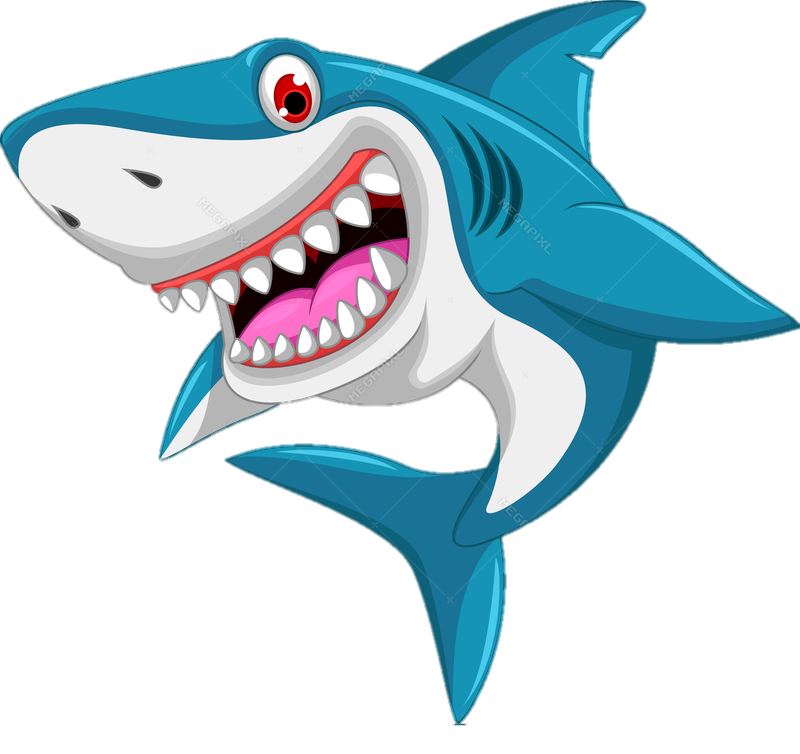 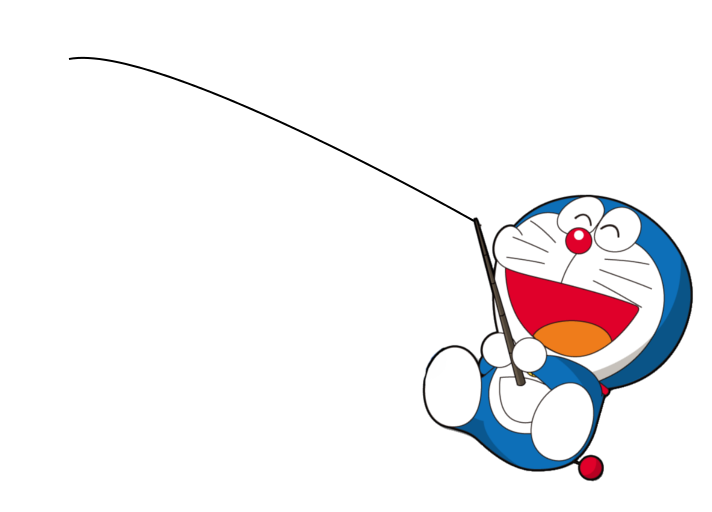 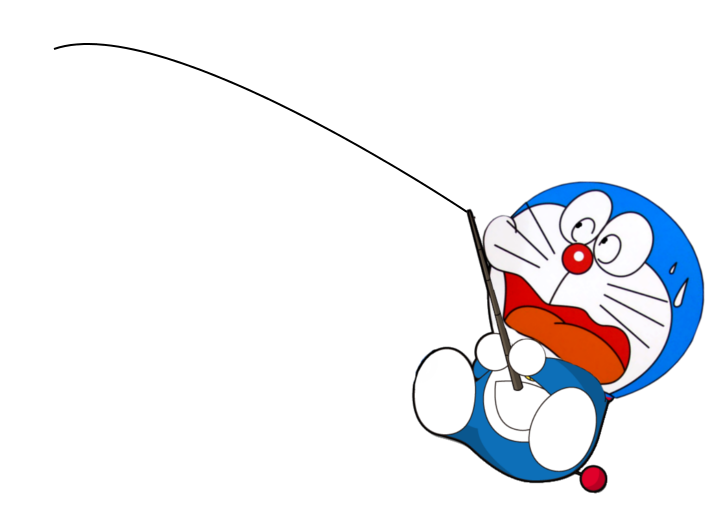 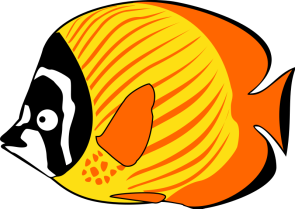 GIỎI QUÁ
Bắt đầu!
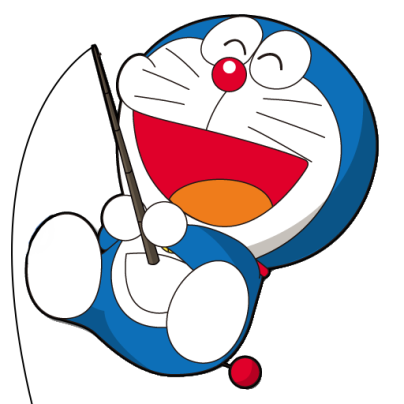 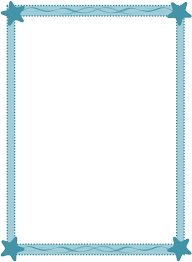 TIẾC QUÁ
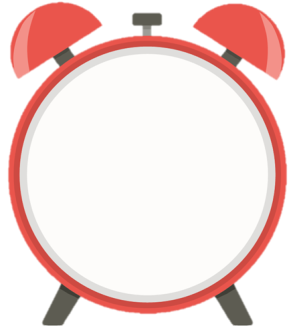 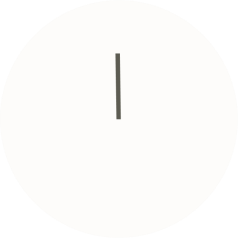 HẾT GIỜ
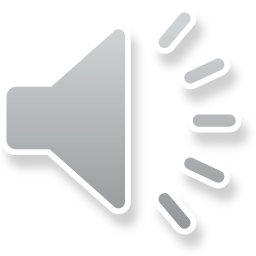 45 – 18 = ?
A. 27
B. 28
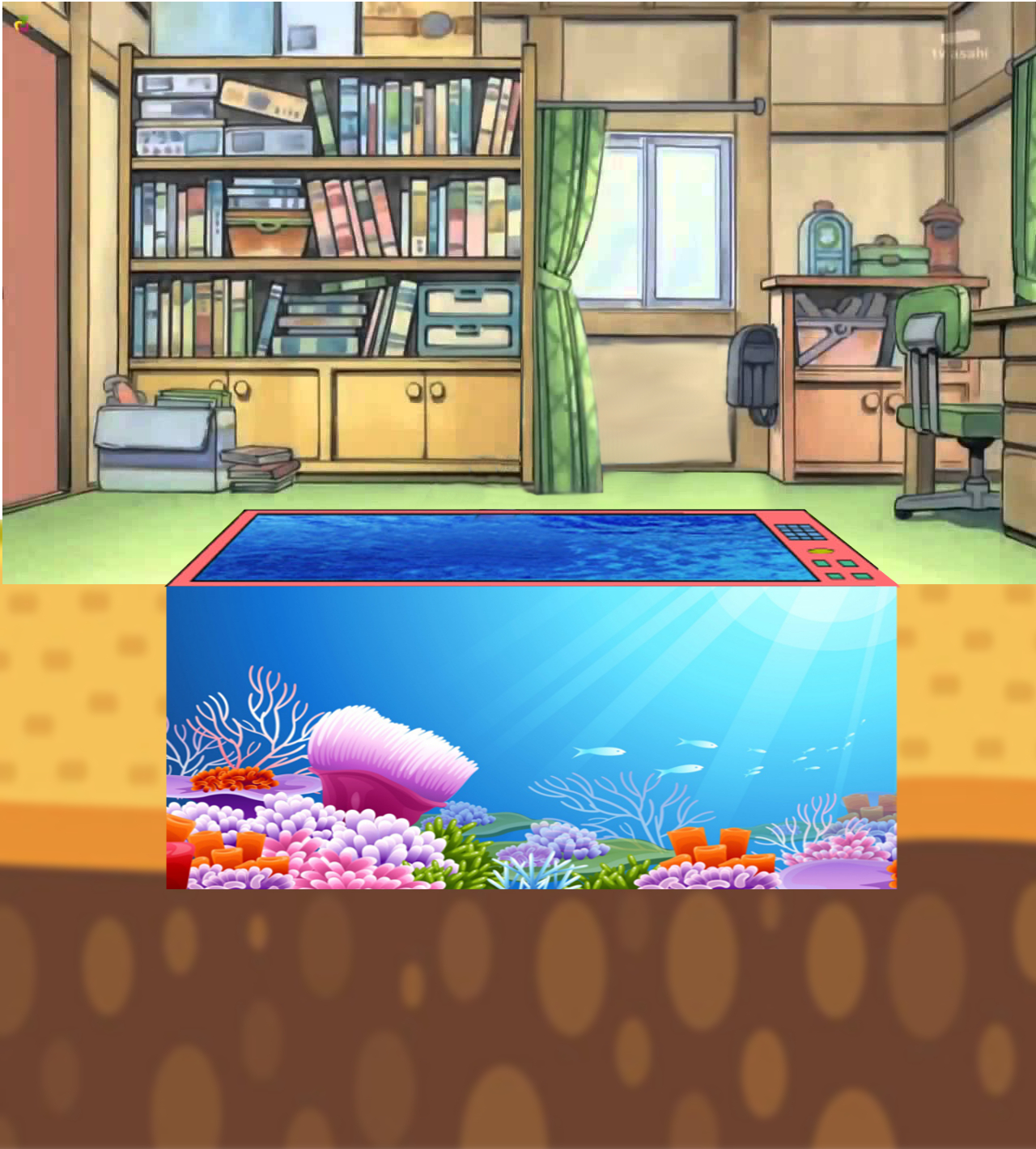 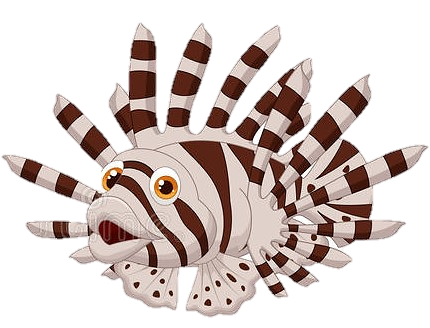 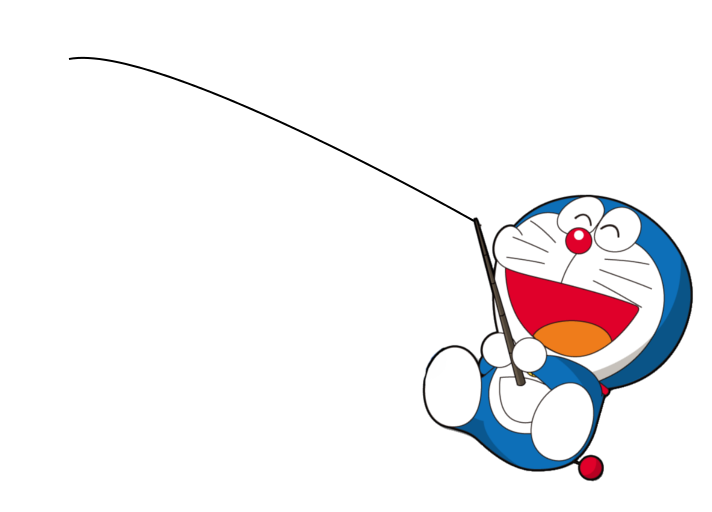 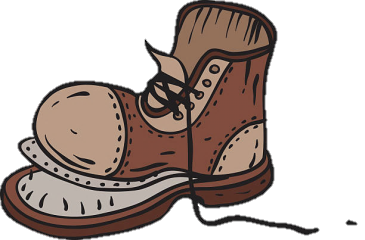 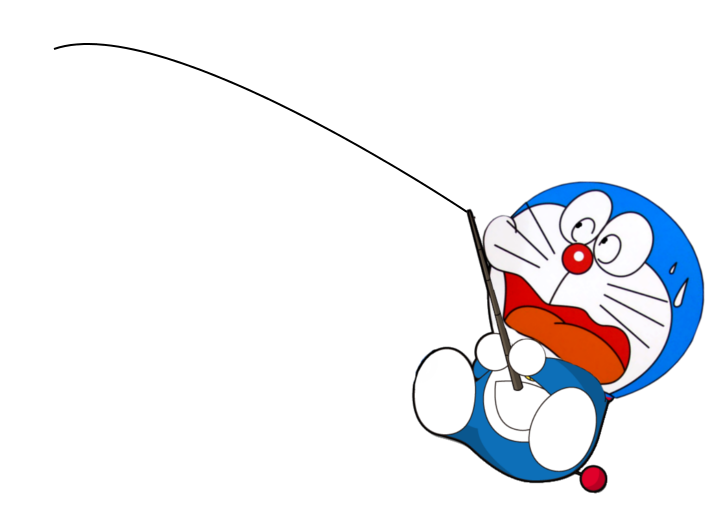 GIỎI QUÁ
Bắt đầu!
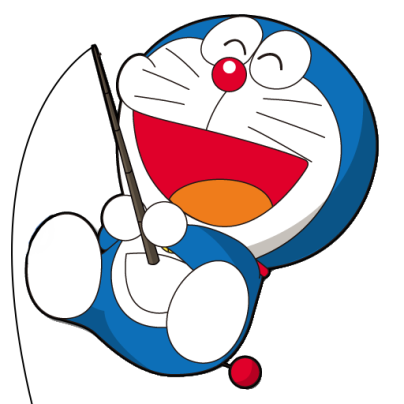 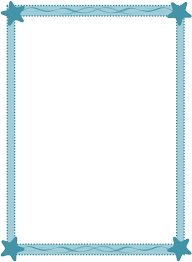 TIẾC QUÁ
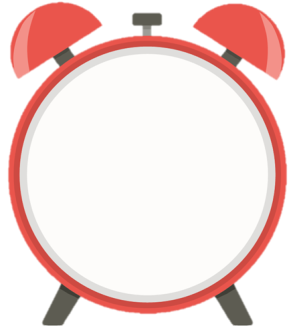 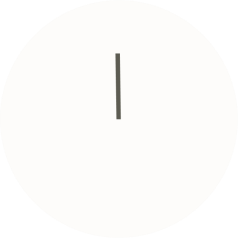 HẾT GIỜ
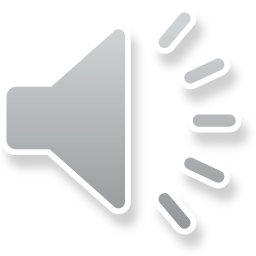 65 – 39 = ?
A. 26
B. 27
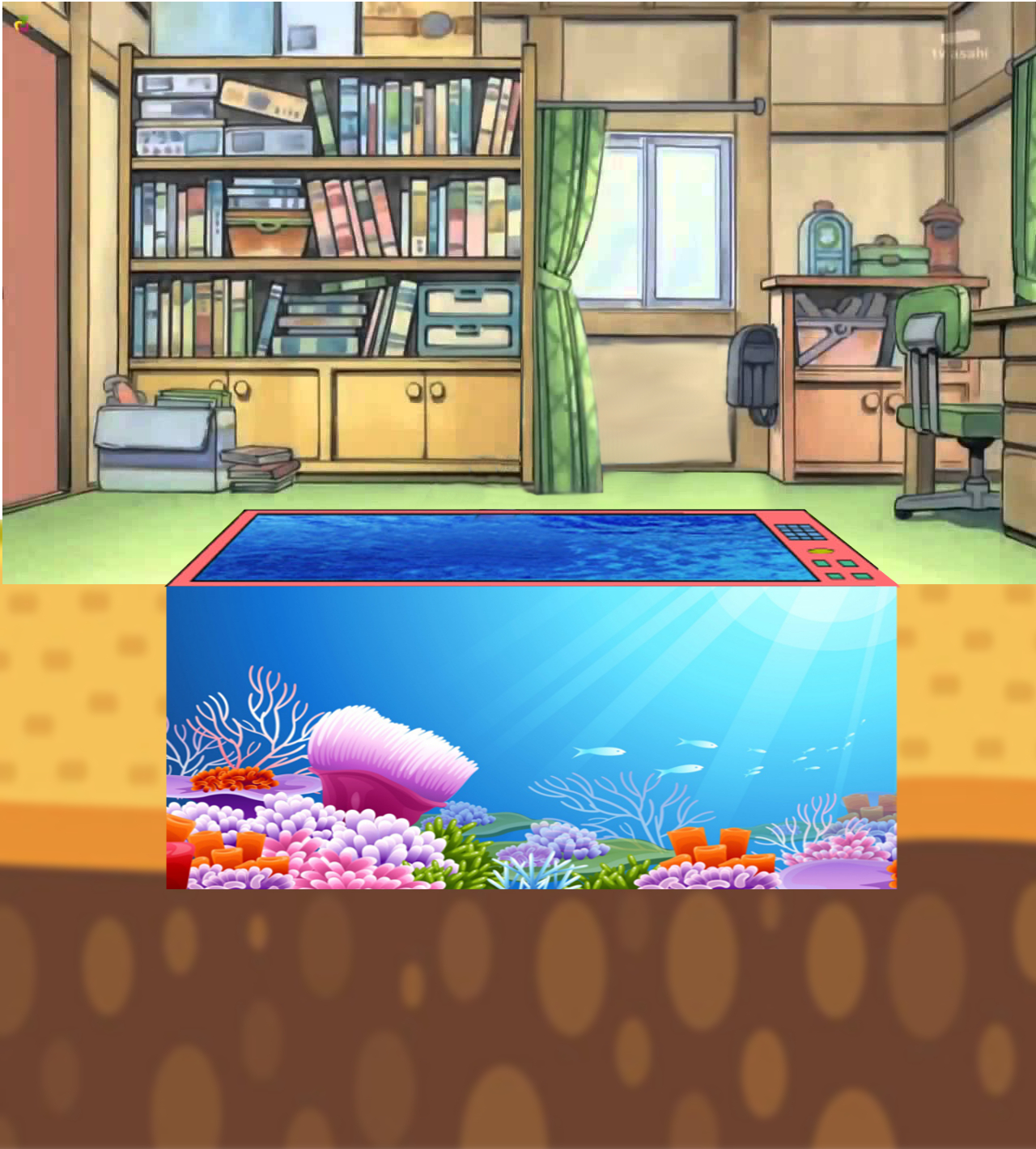 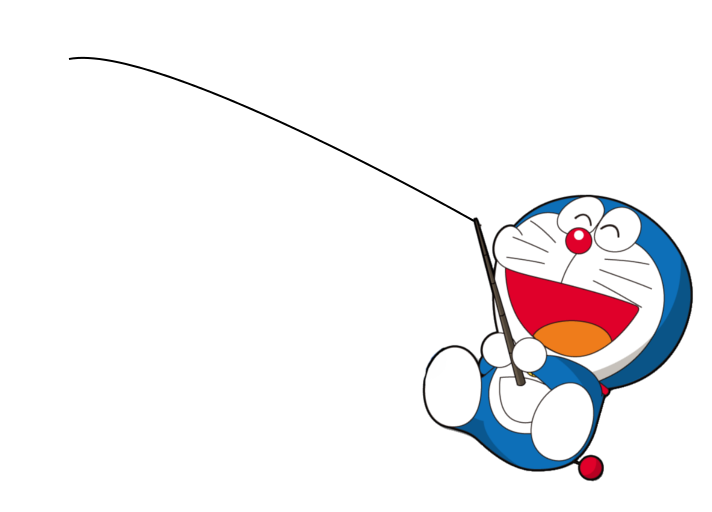 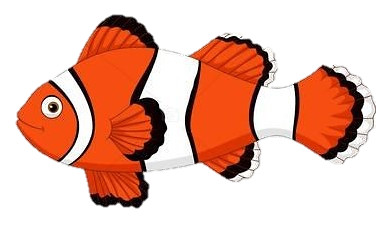 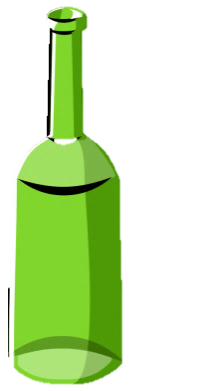 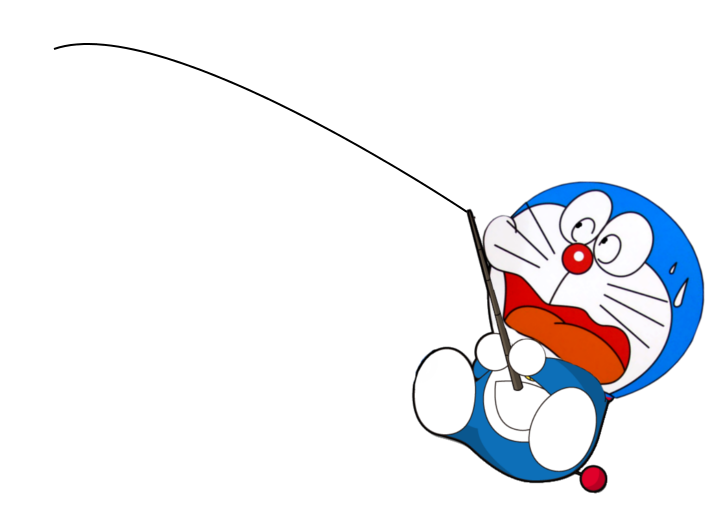 GIỎI QUÁ
Bắt đầu!
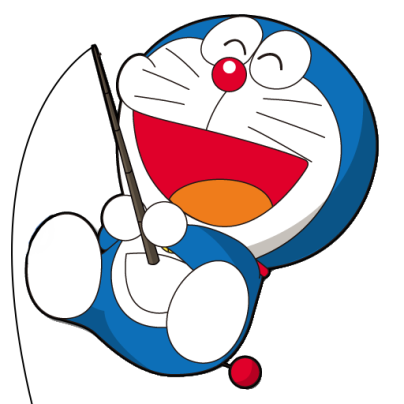 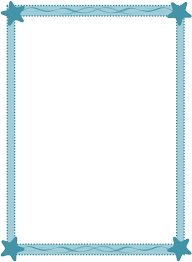 TIẾC QUÁ
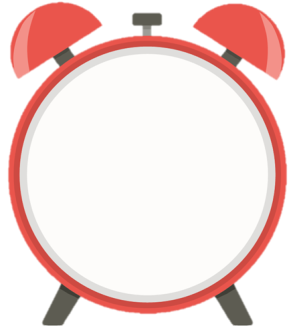 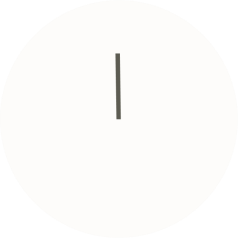 HẾT GIỜ
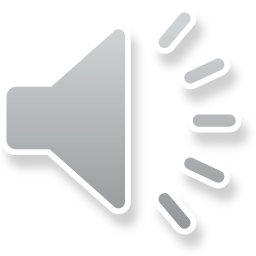 55 + 41 = ?
A. 97
B. 96
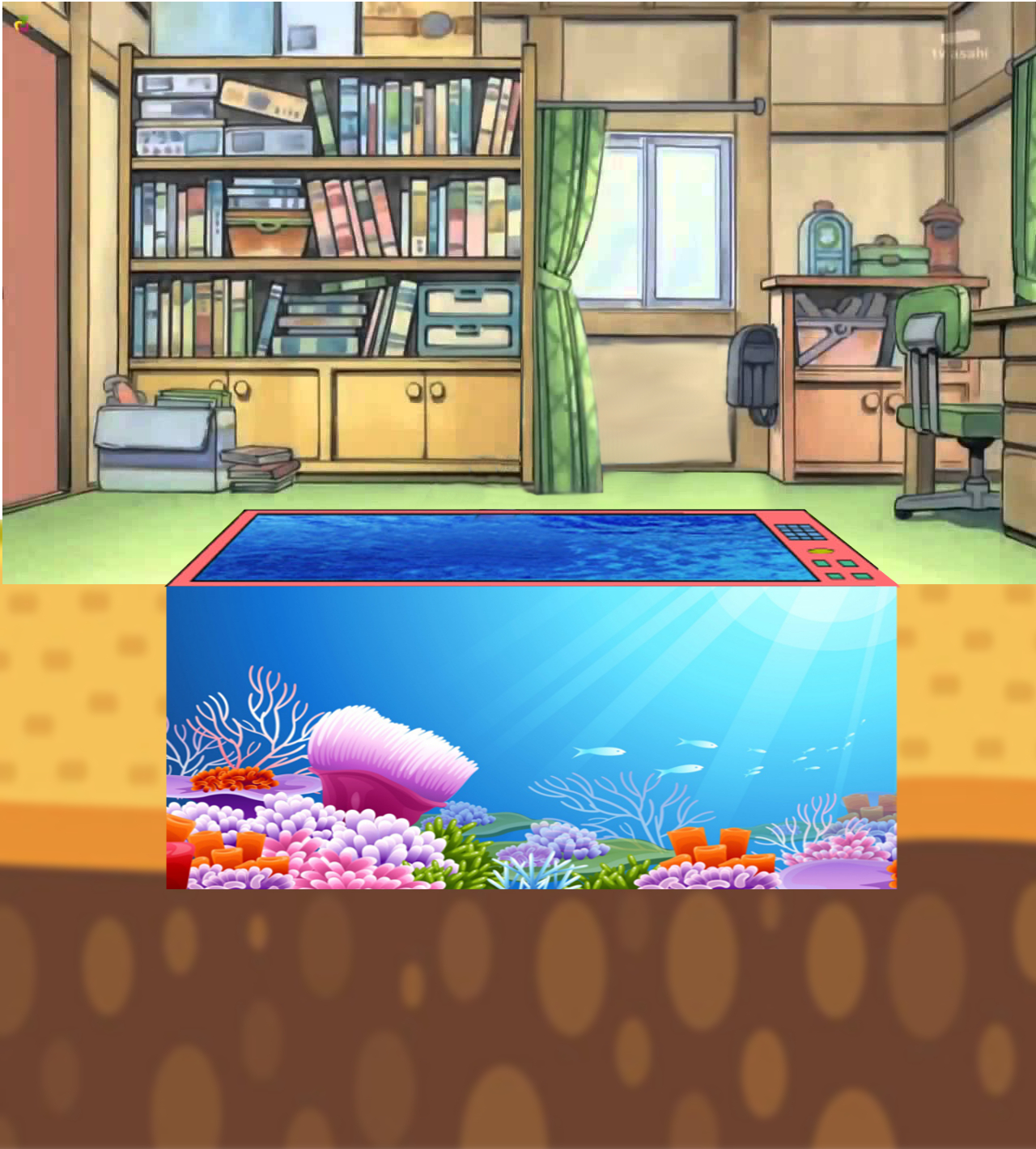 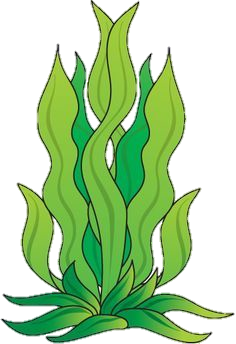 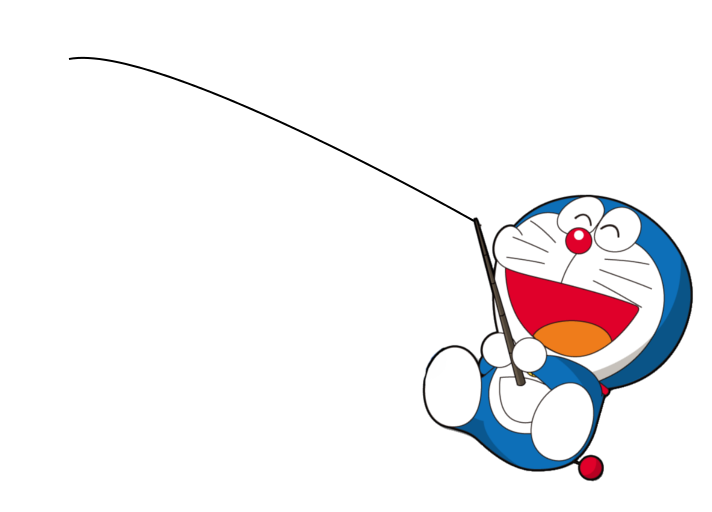 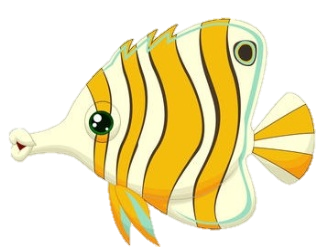 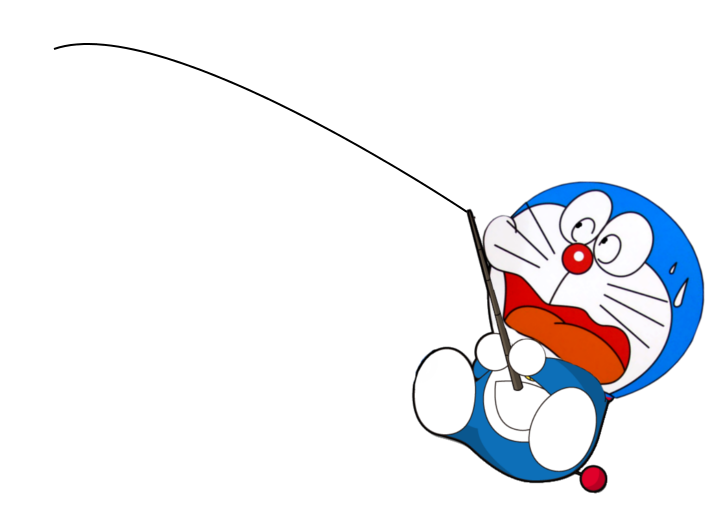 GIỎI QUÁ
Bắt đầu!
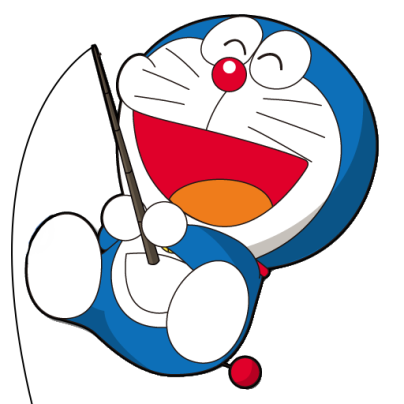 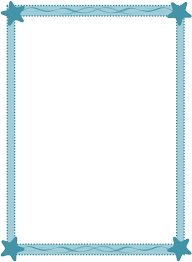 TIẾC QUÁ
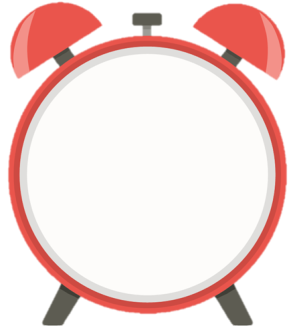 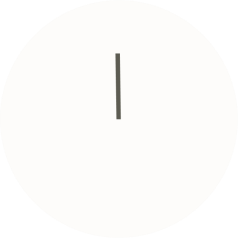 HẾT GIỜ
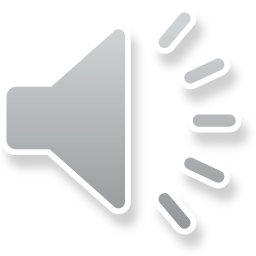 38 – 9 = ?
A. 30
B. 29
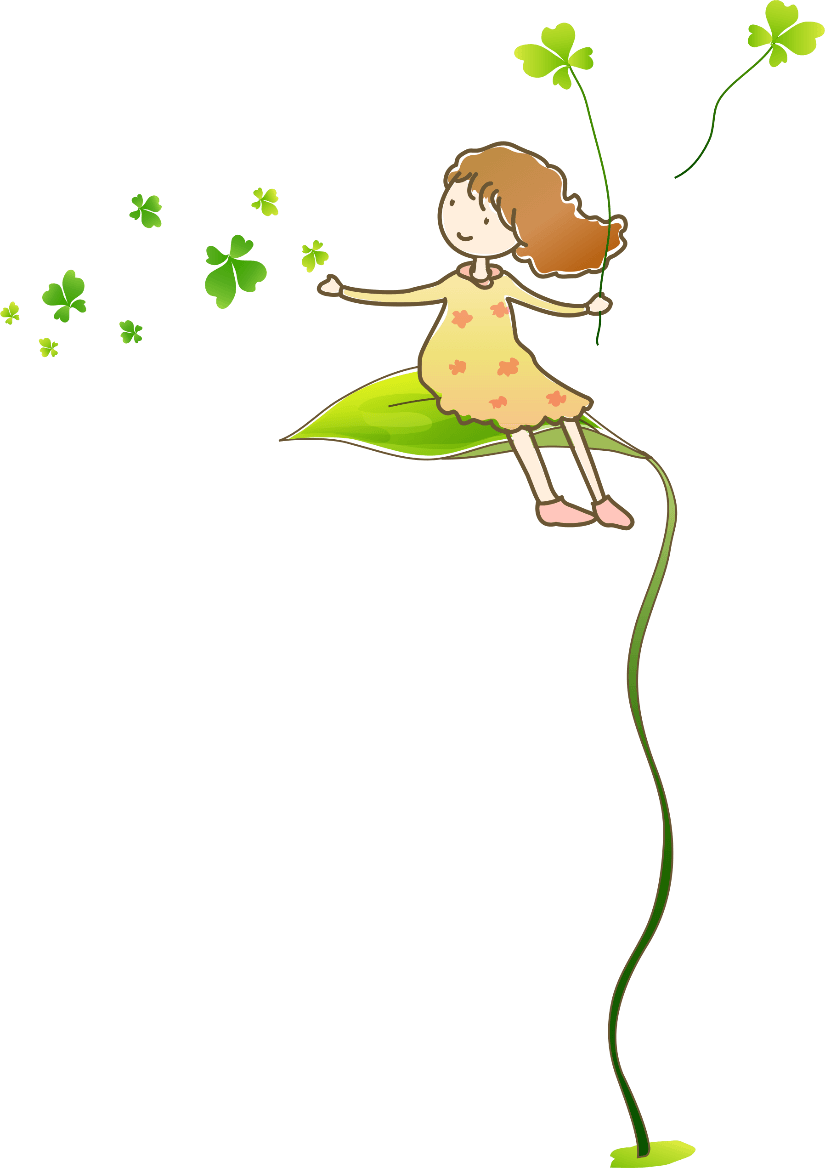 Tiết 3
Luyện tập
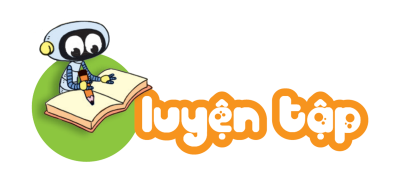 1
Tính nhẩm.
6
0
3
0
1
0
100 – 90
100 – 70
100 – 40
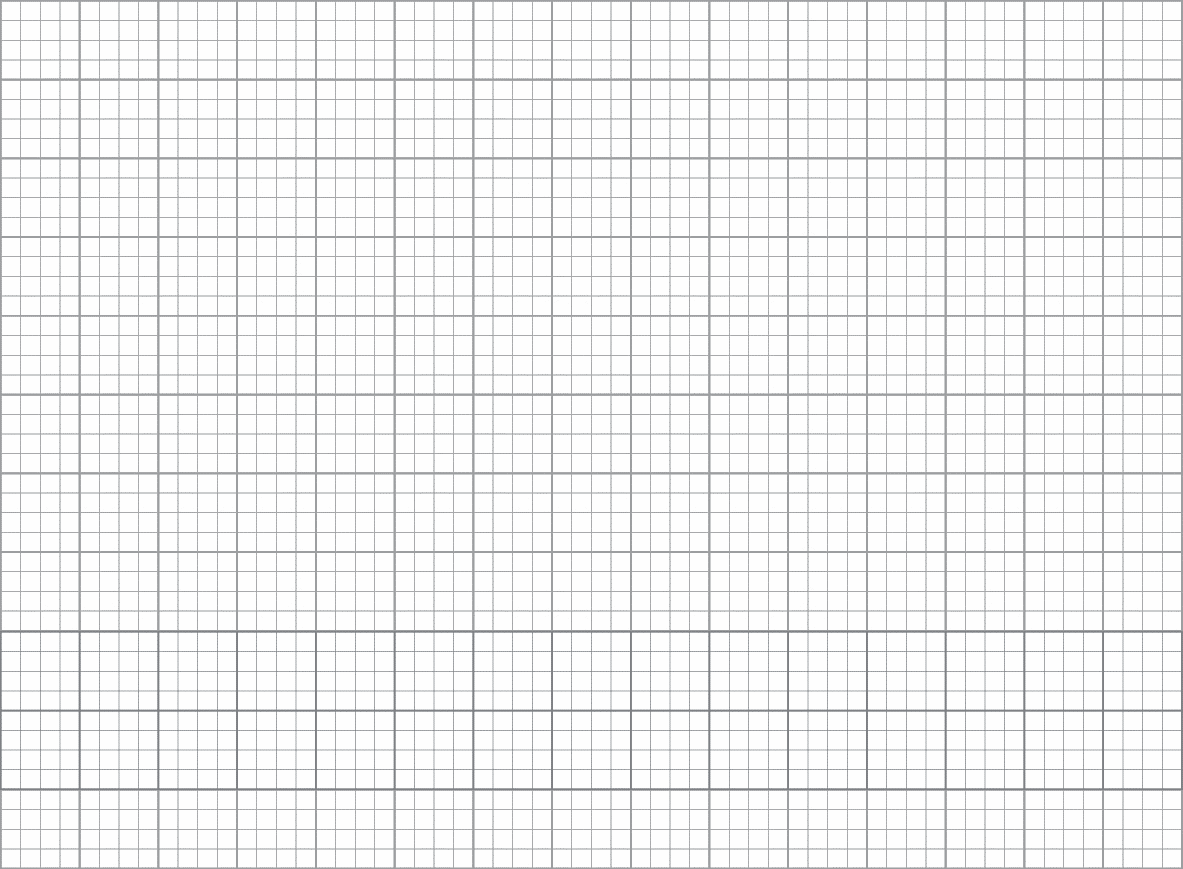 Bài 1
100 – 40 = 60
100 – 70 = 30
100 – 90 = 10
Bình xăng của một ô tô có 42l xăng. Ô tô đã đi một quãng đường hết 15l xăng. Hỏi bình xăng của ô tô còn lại bao nhiêu lít xăng?
2
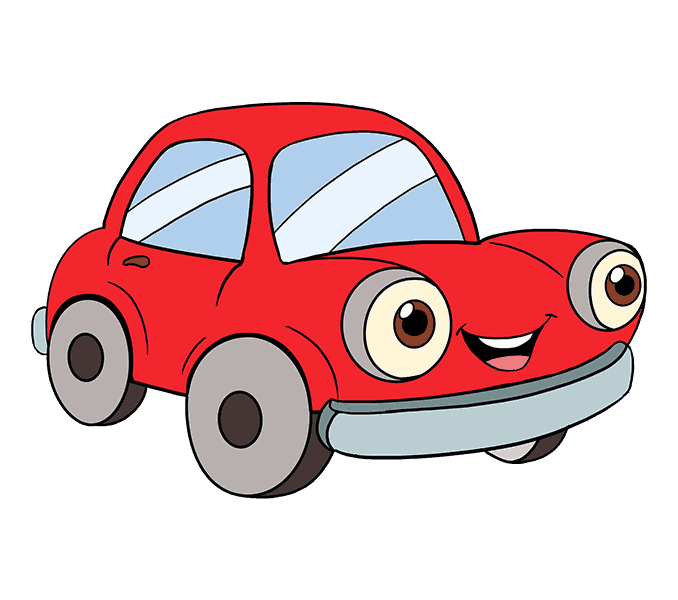 Bài giải
Bình xăng của ô tô còn lại số lít xăng là:
42 – 15 = 27 (l)
Đáp số: 27l xăng.
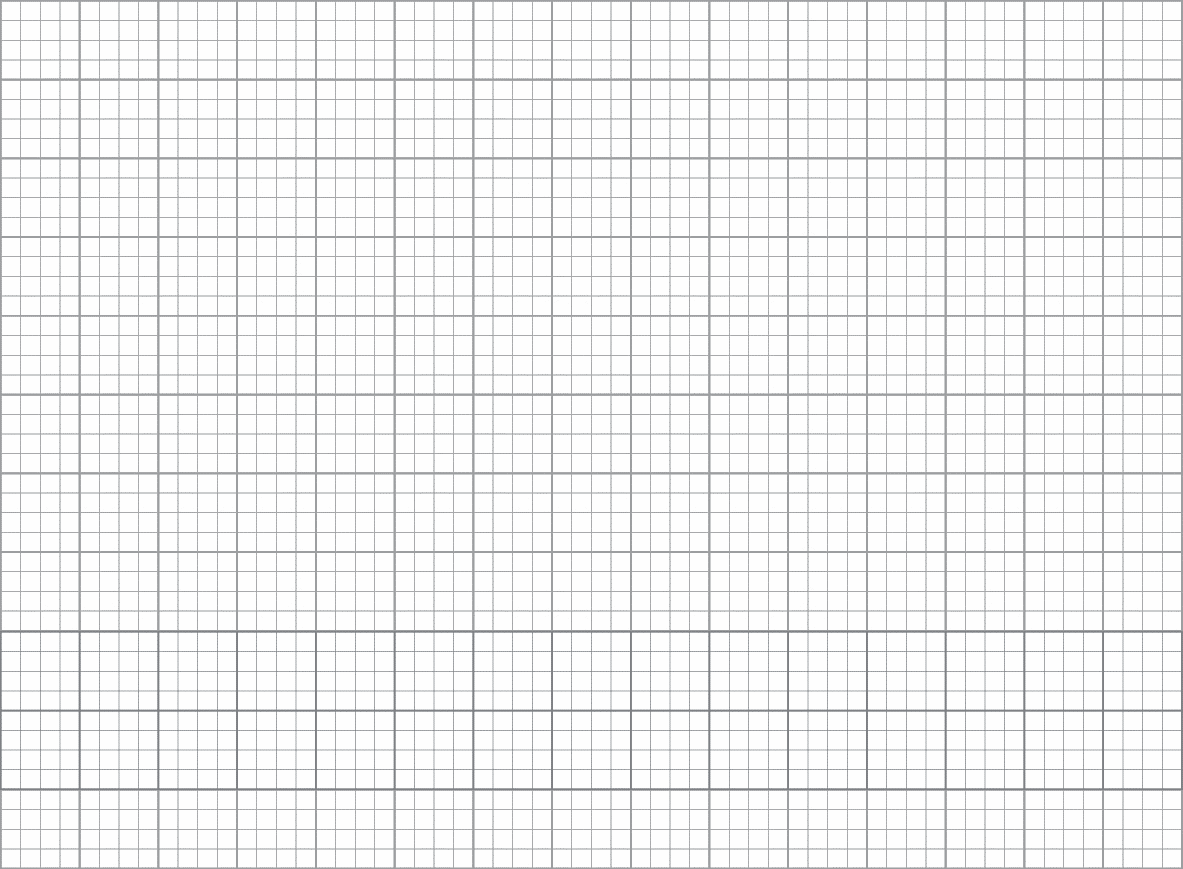 Bài 2
Bài giải
Bình xăng của ô tô còn lại số lít xăng là :
42 – 15 = 27 ( l)
Đáp số : 27 l xăng
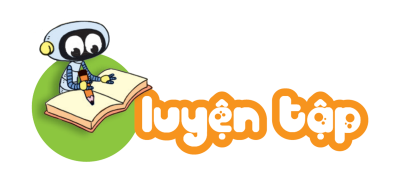 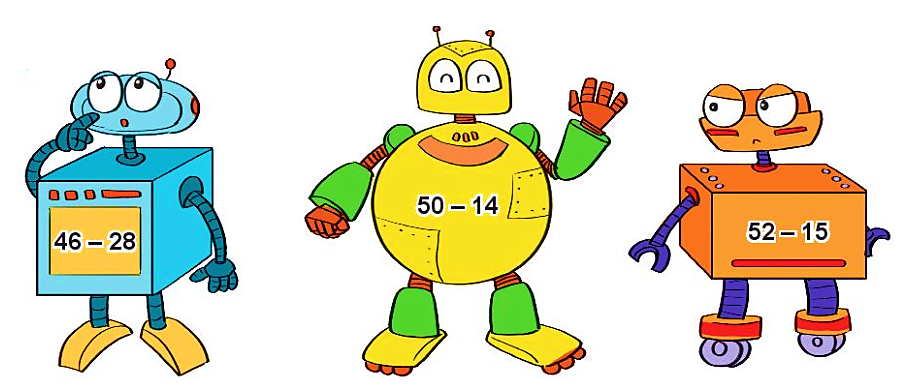 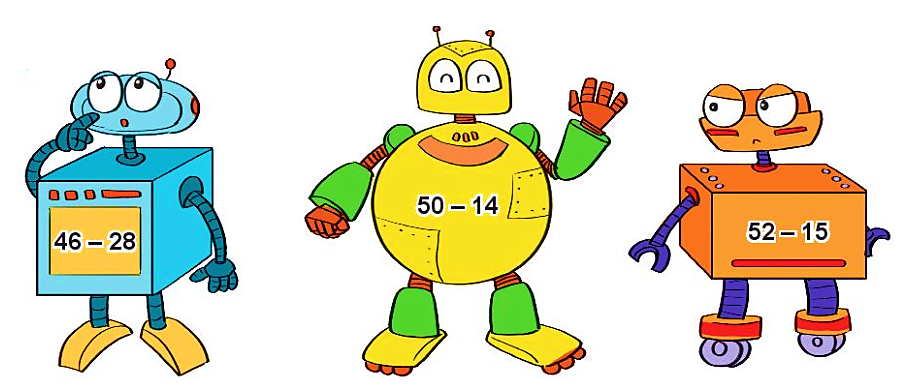 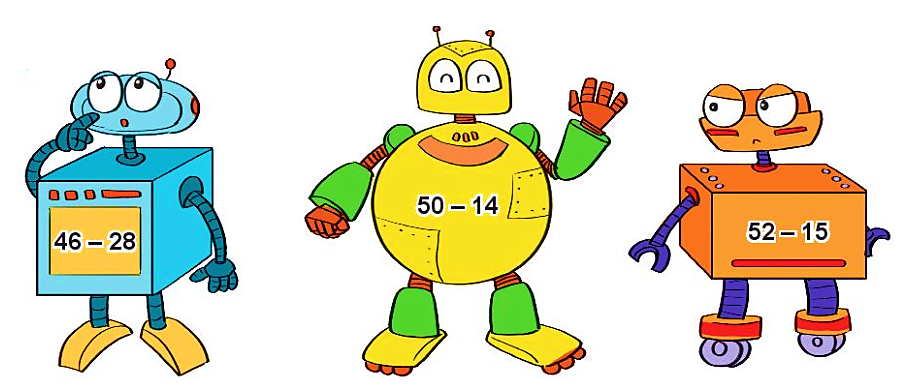 3
26
26
26
18
36
37
a) Rô-bốt có thân dạng khối lập phương ghi phép tính có kết quả bằng bao nhiêu?
46 – 28 =
18
b) Rô-bốt nào ghi phép tính có kết quả lớn nhất?
 Rô-bốt có dạng khối hộp chữ nhật có kết quả lớn nhất.
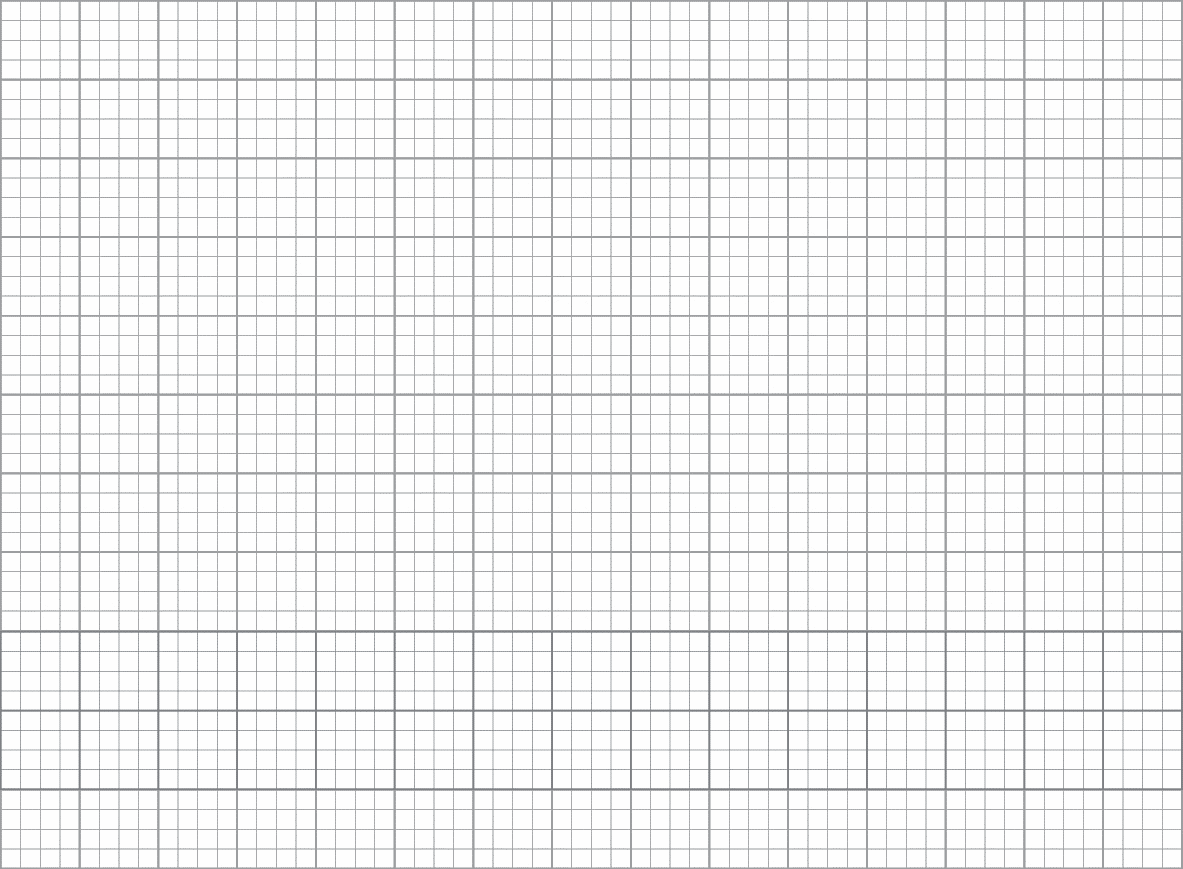 Bài 3
a) Rô – bốt có thân dạng khối lập phương ghi
phép tính có kết quả là : 46 – 28 = 18
b) Rô – bốt có dạng khối hình chữ nhật có kết
quả lớn nhất.
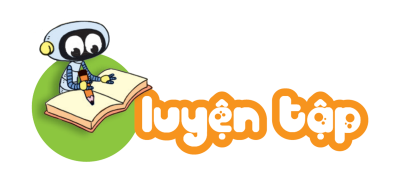 4
Tìm quần phù hợp với áo.
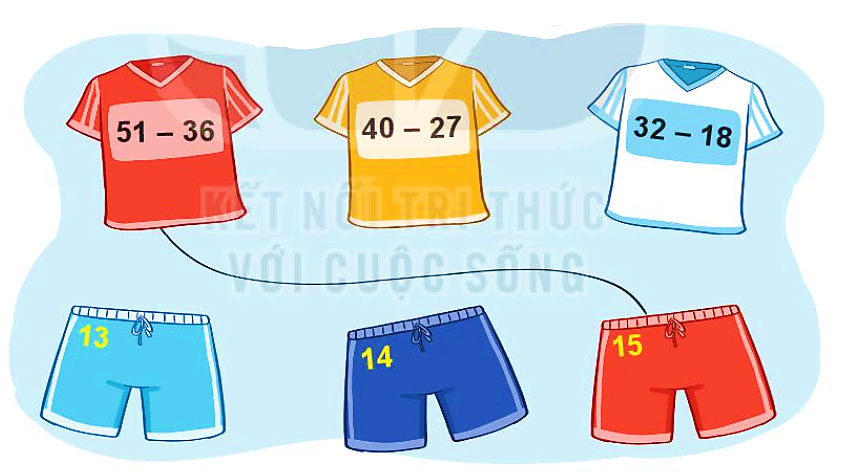 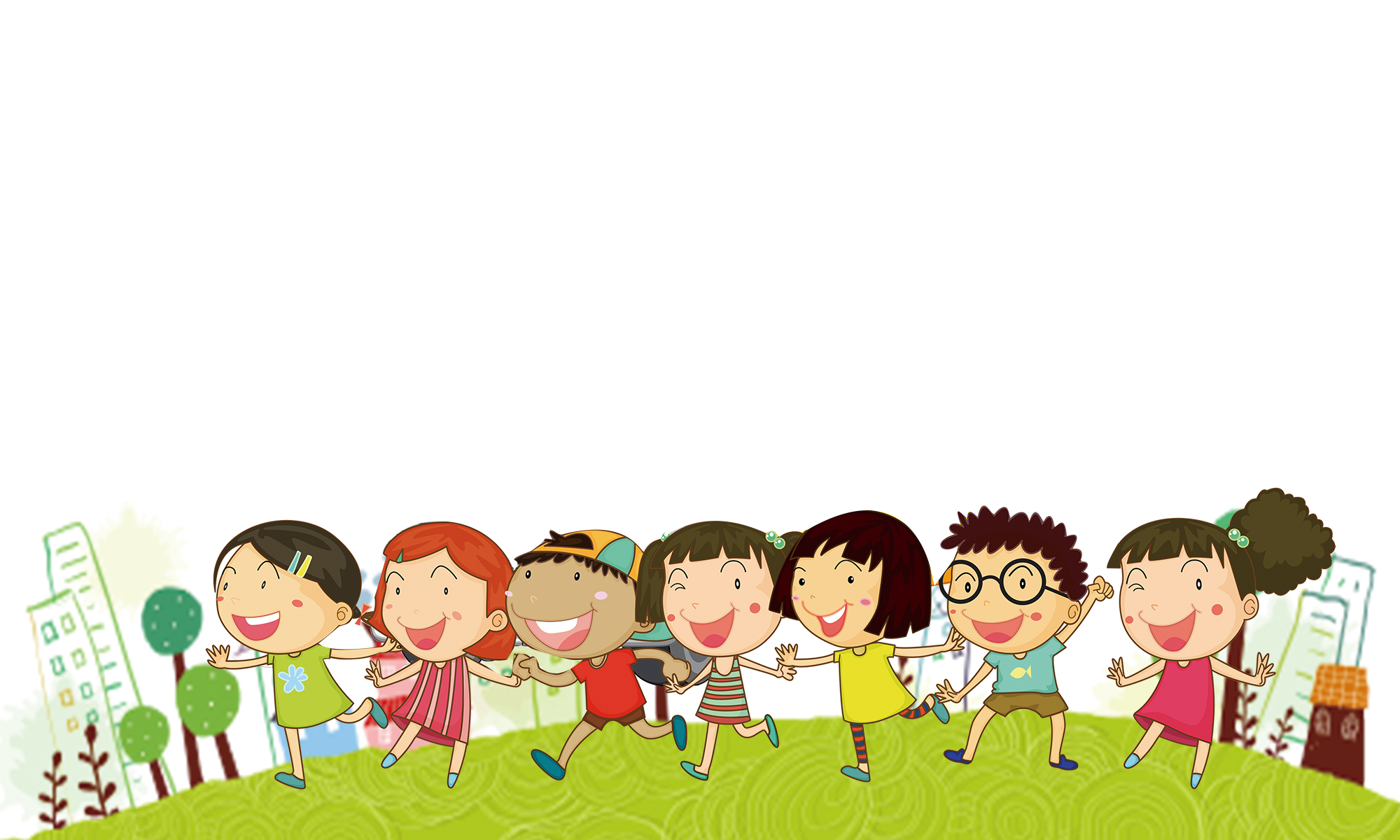 CỦNG CỐ KIẾN THỨC